Professional & Scientific Council Update
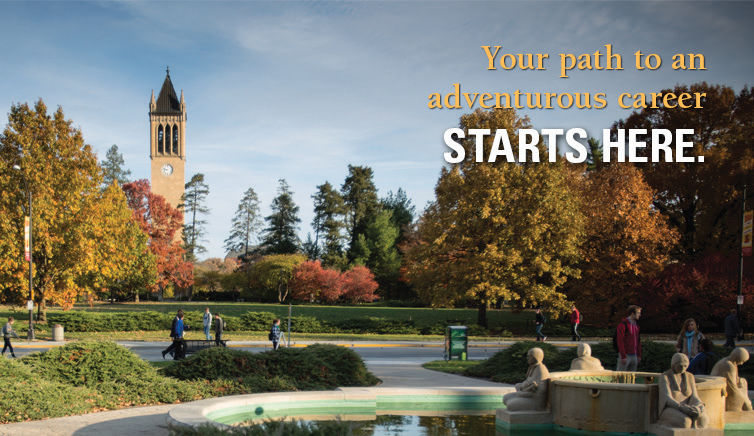 November 3, 2016
Key Accomplishments/Announcements
ISU Open Change – ends November 18- 5:00pm
Live webcast- 11/9 (9:00-10:30)
Recording placed on Benefits website
Launched new Incident Portal for reporting employee work injuries 
Negotiated reduced advertising costs for university departments
Des Moines Register- 32% savings
CareerBuilder- 58% savings
HERC Partnership- 42 faculty applicants & 14 P&S
Key Accomplishments/Announcements
All employee files scanned to e-content
Tuition Reimbursement
Applications for Spring 2017 now open
Apply in Access+ by January 6
WellBeing “Walk and Talk” every Friday at 12:15 thru November 18  
Meet in front of Beardshear Hall
Flu Shot Clinic completed – 3,300 shots
P&S Classification/Compensation Review
Update:
FLSA will be addressed in phases as it relates to regulatory changes and the Class/Comp Review
Meeting FLSA regulatory deadline of December 1 is being considered Phase 1 of the Class/Comp Review
Future Process: 
Better defined job families for P&S jobs and career paths;
Defined P&S pay structure (including a nonexempt pay structure) that balances market, equity, and performance;
Modernized pay administration practices and policies.
In Progress: 
Vendors down-selected
Finalist interviews scheduled in November
FLSA Review Update
Exemption meetings with department chairs and supervisors ended October 31st
Majority of employee letters sent to supervisors as of November 1st except - 
Part time post docs
Actions since 9/26/16
Supervisors have been asked to hand deliver notifications to employees by November 4th
Supervisor and employee timekeeping training is now available
Timekeeping Training & Resources
Online training for supervisors and newly nonexempt employees available in Learn@ISU
Designed to educate supervisors and employees on the following topics: 
Understanding FLSA requirements, 
What counts as hours worked, and 
What constitutes as overtime.  
Additional resources for supervisors - Small Group Working Sessions 
Training for Time Entry staff
FLSA Website
Questions and Comments